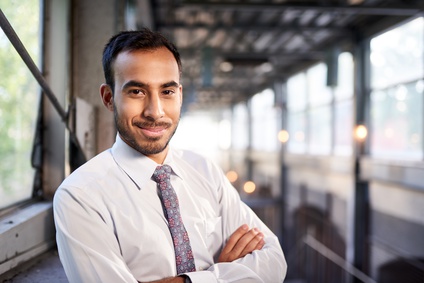 Bastien GREGO
PROFIL
EXPERIENCE PROFESSIONNELLE
Décrivez en quelques lignes vos compétences clés pour le poste et vos objectifs de carrière. Vous pouvez les mettre en forme à l’aide de puces ou les laisser sous forme de texte plein
LOGO
LOGO
CONTACT
Tel: 0601020304
Mobile : 0102030405
Addresse : 12 rue de la Réussite 75012 Paris
Email : mail@mail.com
LOGO
INFOS
LOGO
My name is & Lorem ipsum dolor sit amet, consectetur adipiscing elit. Integer efficitur arcu a auctor convallis.
2010 - 2014
2010 - 2014
2010 - 2014
2010 - 2014
Nom de la société
Titre du poste
Décrivez ici les fonctions que vous avez occupées. Décrivez également vos missions, et les résultats que vous avez obtenus, n’hésitez pas à les quantifier.
Nom de la société
Titre du poste
Décrivez ici les fonctions que vous avez occupées. Décrivez également vos missions, et les résultats que vous avez obtenus, n’hésitez pas à les quantifier.
Nom de la société
Titre du poste
Décrivez ici les fonctions que vous avez occupées. Décrivez également vos missions, et les résultats que vous avez obtenus, n’hésitez pas à les quantifier.
Nom de la société
Titre du poste
Décrivez ici les fonctions que vous avez occupées. Décrivez également vos missions, et les résultats que vous avez obtenus, n’hésitez pas à les quantifier.
COMPETENCES
FORMATION
Professionnelles
Personnellels
Ecole/Université – Diplôme
Décrivez en une ligne les objectifs et les spécialités de cette formation.
2014
Microsoft Office
Créatif
Design
Sérieux
Ecole/Université – Diplôme
Décrivez en une ligne les objectifs et les spécialités de cette formation.
2014
PHP MySQL
Organisé
Google Ads
Innovant
Langues
Ecole/Université – Diplôme
Décrivez en une ligne les objectifs et les spécialités de cette formation.
2014
Anglais
Italien
Allemand
Cher(e) Candidat(e)

Merci d'avoir téléchargé ce modèle sur notre site. Nous espérons qu'il vous aidera à mettre en valeur votre CV.

---------------------------------------------------------------------------------------

Besoin de conseils pour rédiger votre CV ou vous préparer pour l’entretien d’embauche ? Consultez nos articles :

- Le titre du CV : guide pratique + 30 exemples
- Comment mettre en valeur son expérience professionnelle ?
- Rédiger une accroche de CV percutante + 9 exemples
- Les 7 points clés d'un CV réussi
- Personnalisez votre CV avec des icônes gratuites
- Bien préparer son entretien 

Nous proposons également plusieurs centaines d'exemples de lettres de motivation classées par métier et des modèles pour les mettre en forme.

- 1200 exemples de lettres de motivation 
- Les modèles de courrier
- Tous nos conseils pour rédiger une lettre efficace 


Nous vous souhaitons bonne chance dans vos recherches et vos entretiens  


Enfin, rappelez-vous qu'une bonne candidature est une candidature personnalisée ! Prenez donc le temps de la rédiger avec soin car elle décrit votre parcours professionnel et votre personnalité. 








----------------
Copyright : Les contenus diffusés sur notre site (modèles de CV, modèles de lettre, articles ...) sont la propriété de creeruncv.com. Leur utilisation est limitée à un usage strictement personnel. Il est interdit de les diffuser ou redistribuer sans notre accord. Contenus déposés dans 180 pays devant huissier. Reproduction strictement interdite, même partielle. Limité à un usage strictement personnel. Disclaimer : Les modèles disponibles sur notre site fournis "en l'état" et sans garantie.

Créeruncv.com est un site gratuit.